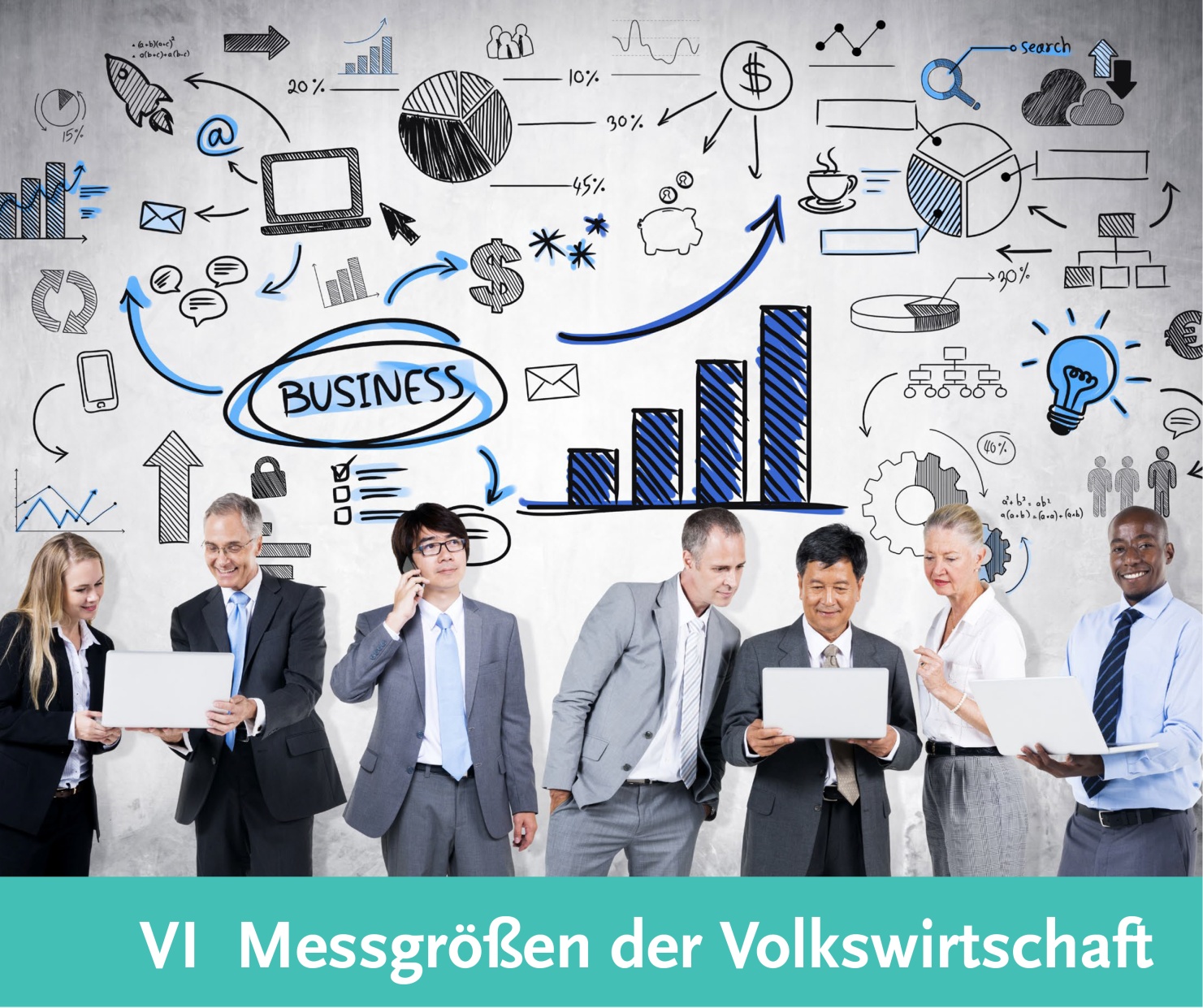 Die Volkswirtschaftliche Gesamtrechnung (VGR)
Konjunktur und Wirtschaftswachstum
Geld
Volkswirtschaftliche Gesamtrechnung
Wirtschaftskreislauf
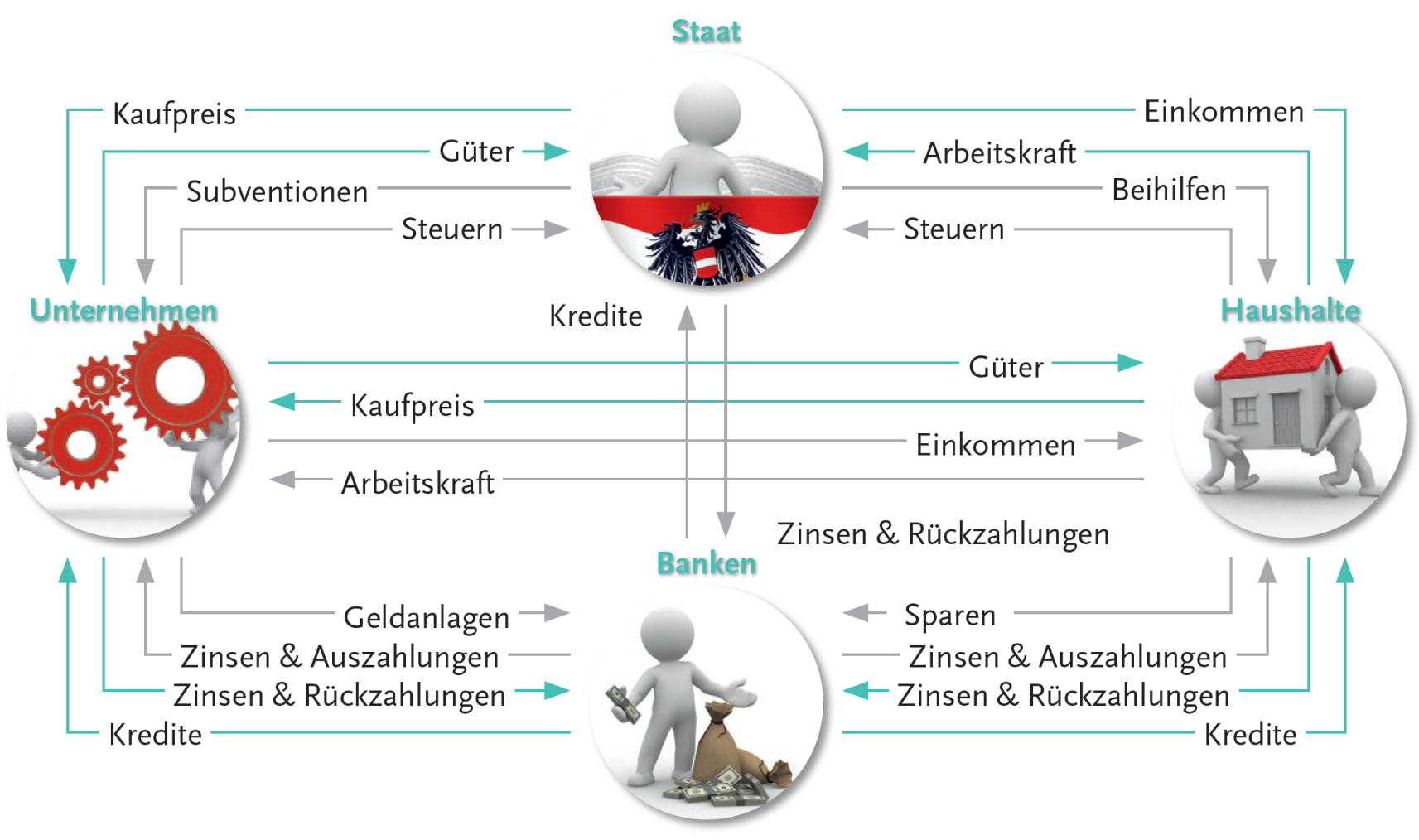 Die Volkswirt-schaftliche Gesamtrechnung (VGR)
Konjunktur und Wirtschafts-wachstum 
Geld
Volkswirtschaftliche Gesamtrechnung
Grundlagen der Volkswirtschaftlichen Gesamtrechnung (VGR)
Die Volkswirt-schaftliche Gesamtrechnung (VGR)
Konjunktur und Wirtschafts-wachstum 
Geld
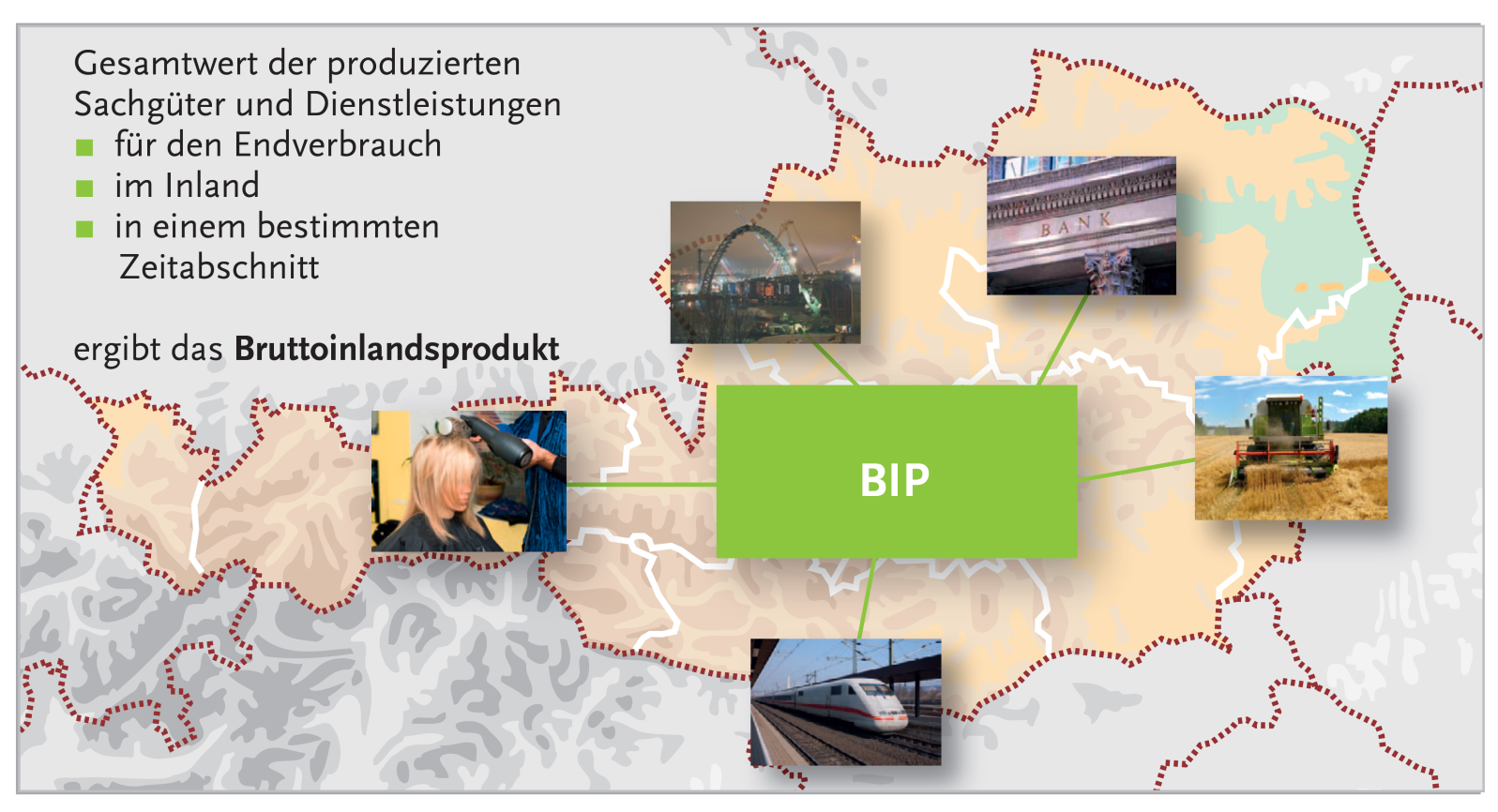 Volkswirtschaftliche Gesamtrechnung
Bruttoinlandsprodukt (BIP)
Nominelles und reales Bruttoinlandsprodukt
Die Volkswirt-schaftliche Gesamtrechnung (VGR)
Konjunktur und Wirtschafts-wachstum 
Geld
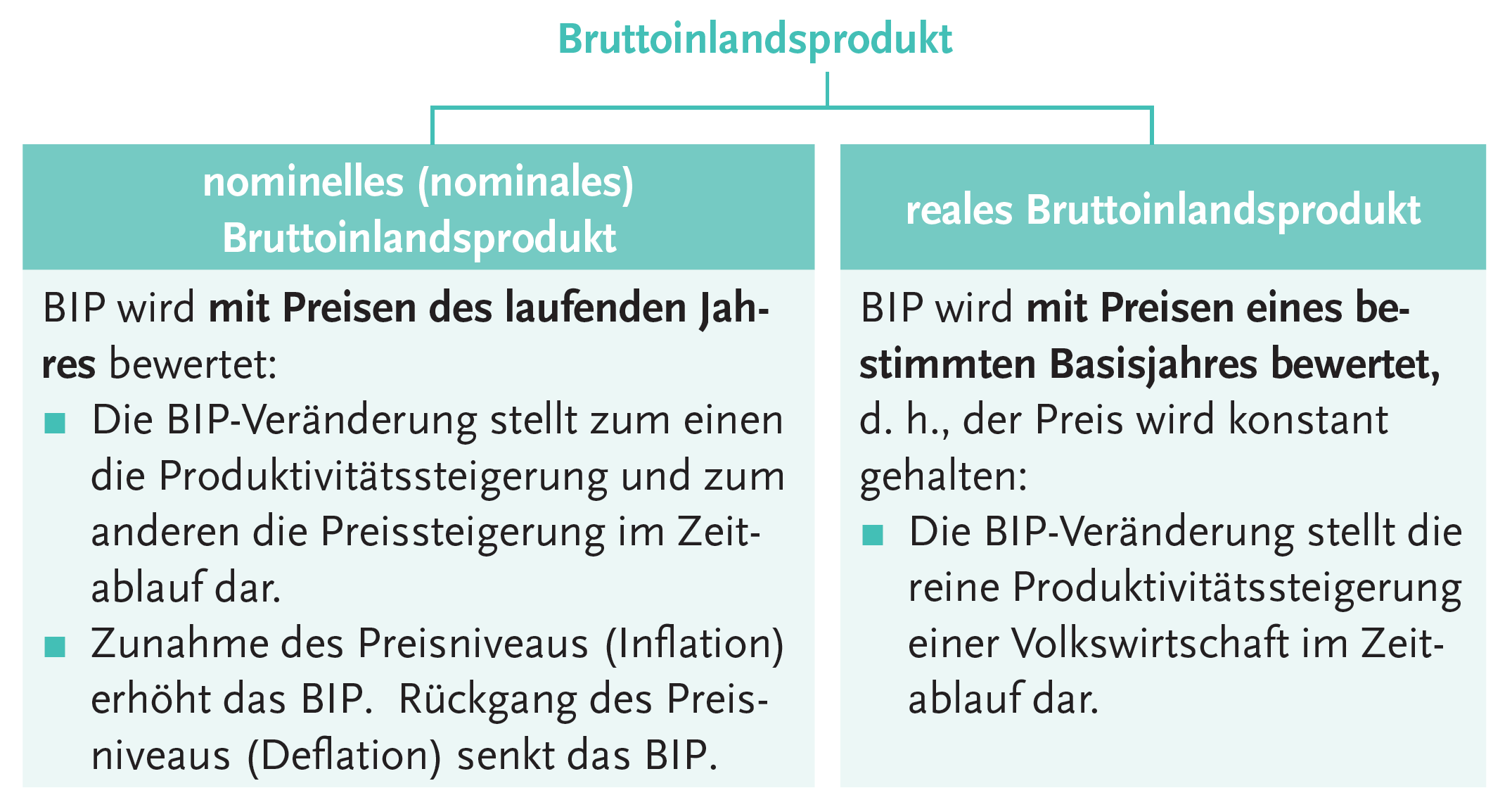 Konjunktur und Wirtschaftswachstum
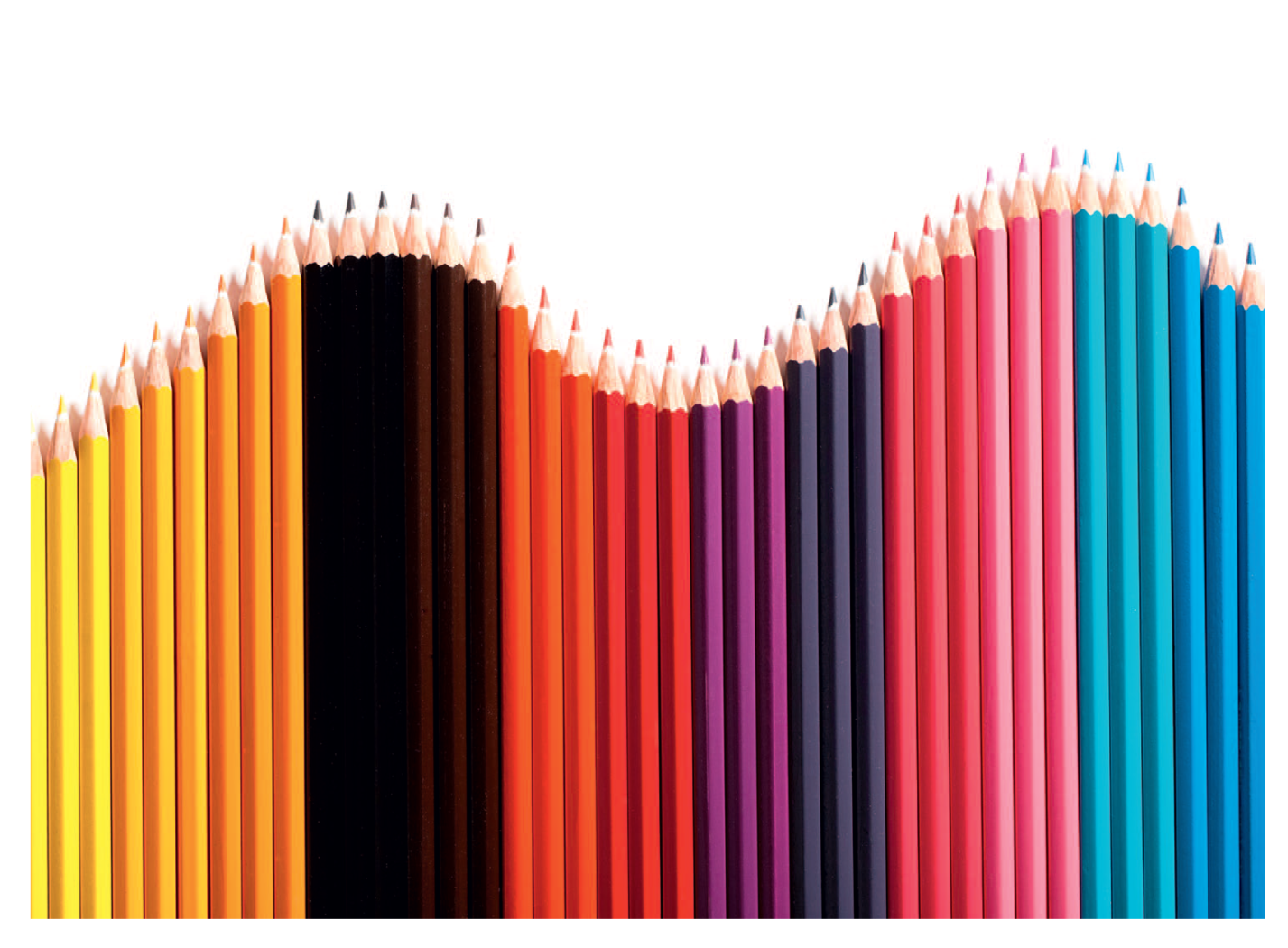 Die Volkswirt-schaftliche Gesamtrechnung (VGR)
Konjunktur und Wirtschafts-wachstum 
Geld
Konjunktur und Wirtschaftswachstum
Konjunktur
Konjunktur = die wirtschaftliche Gesamtlage einer Volkswirtschaft.
Die Volkswirt-schaftliche Gesamtrechnung (VGR)
Konjunktur und Wirtschafts-wachstum 
Geld
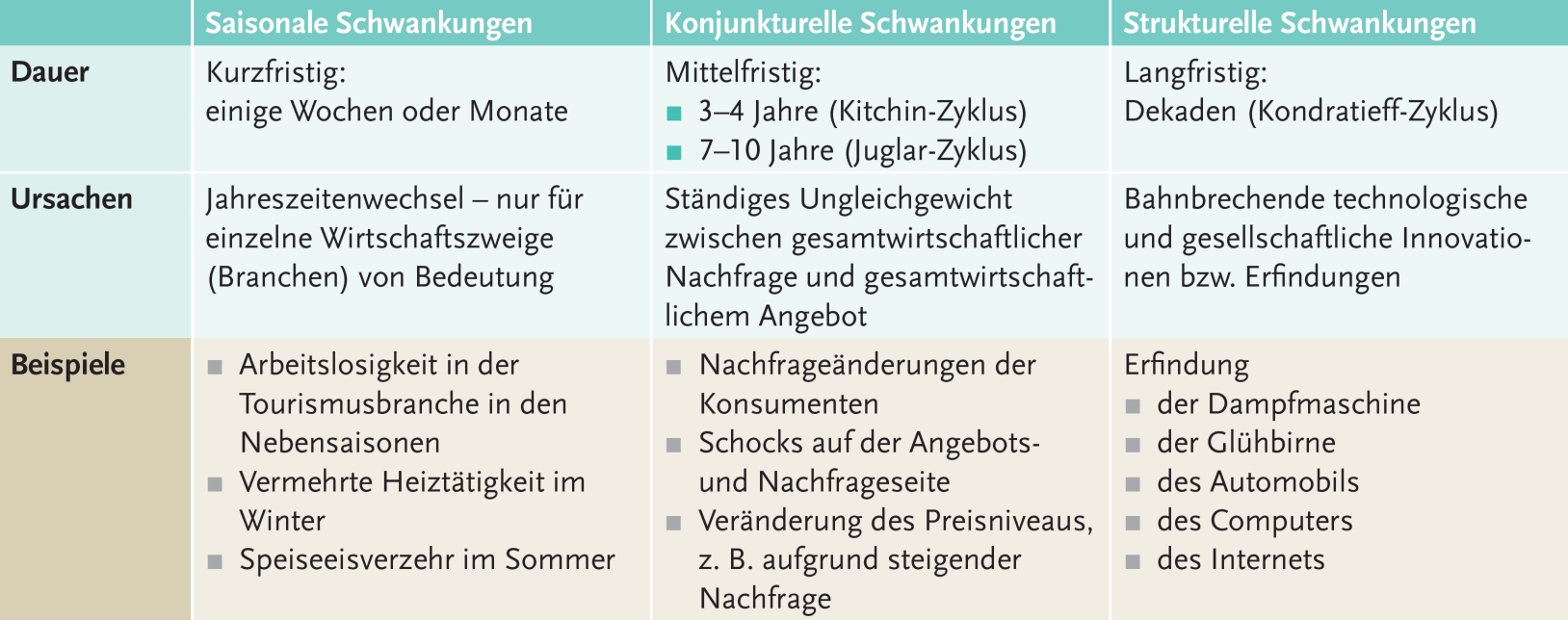 Konjunktur und Wirtschaftswachstum
Konjunktur
Strukturelle Schwankungen
Die Volkswirt-schaftliche Gesamtrechnung (VGR)
Konjunktur und Wirtschafts-wachstum 
Geld
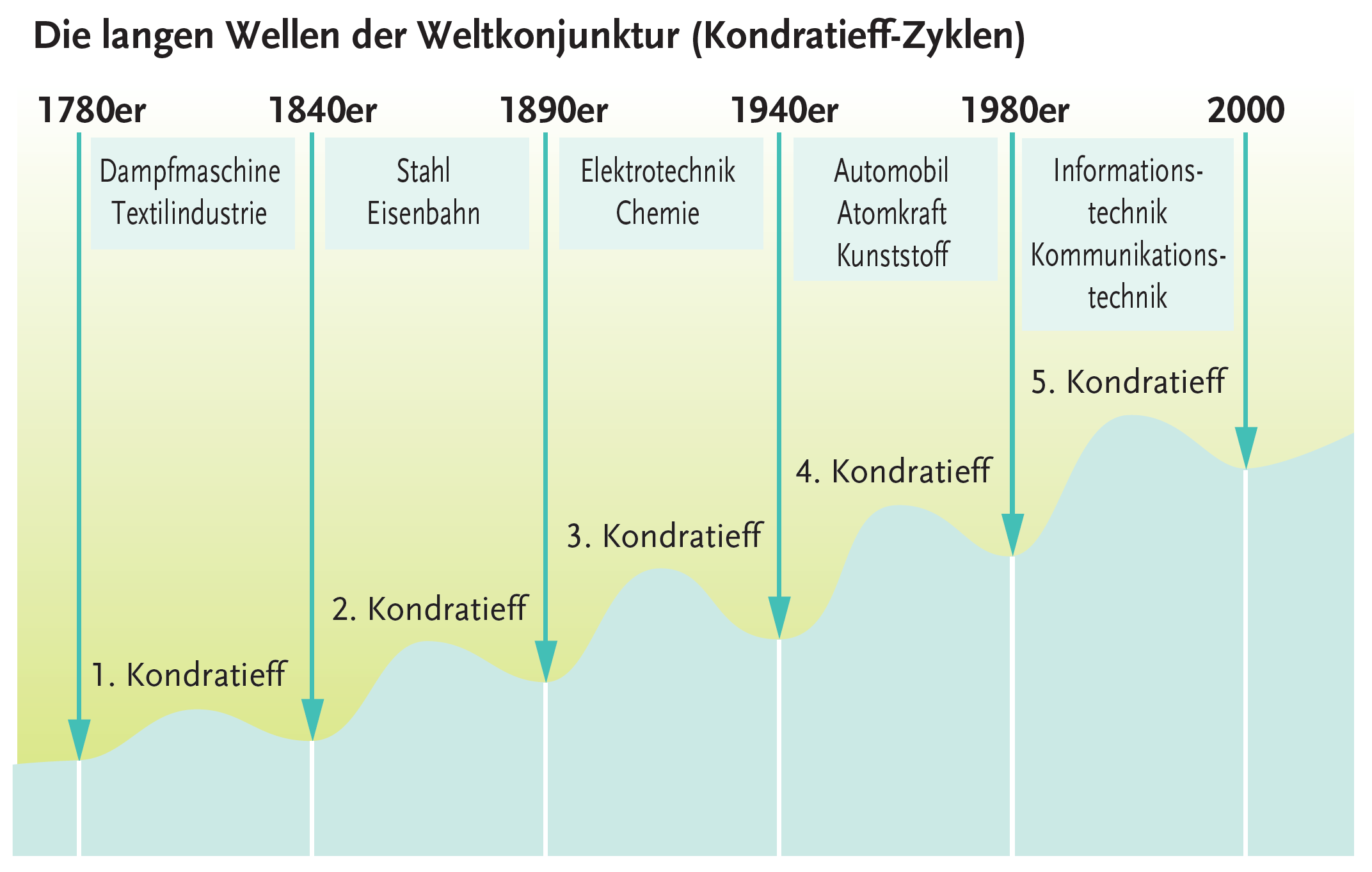 Konjunktur und Wirtschaftswachstum
Konjunktur
Konjunkturelle Schwankungen – Konjunkturzyklus
Die Volkswirt-schaftliche Gesamtrechnung (VGR)
Konjunktur und Wirtschafts-wachstum 
Geld
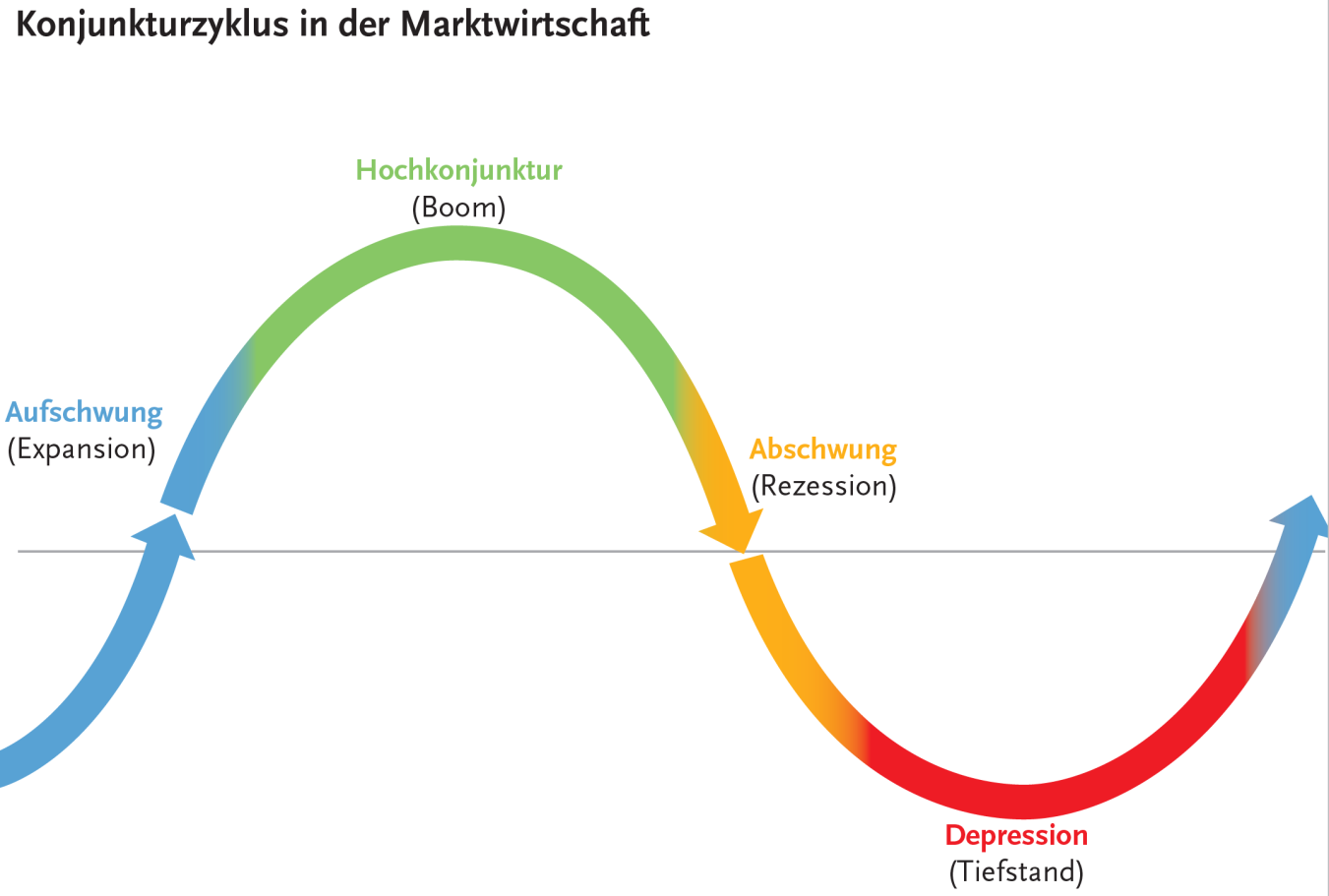 Konjunktur und Wirtschaftswachstum
Konjunktur
Konjunkturelle Schwankungen – Konjunkturzyklus
Die Volkswirt-schaftliche Gesamtrechnung (VGR)
Konjunktur und Wirtschafts-wachstum 
Geld
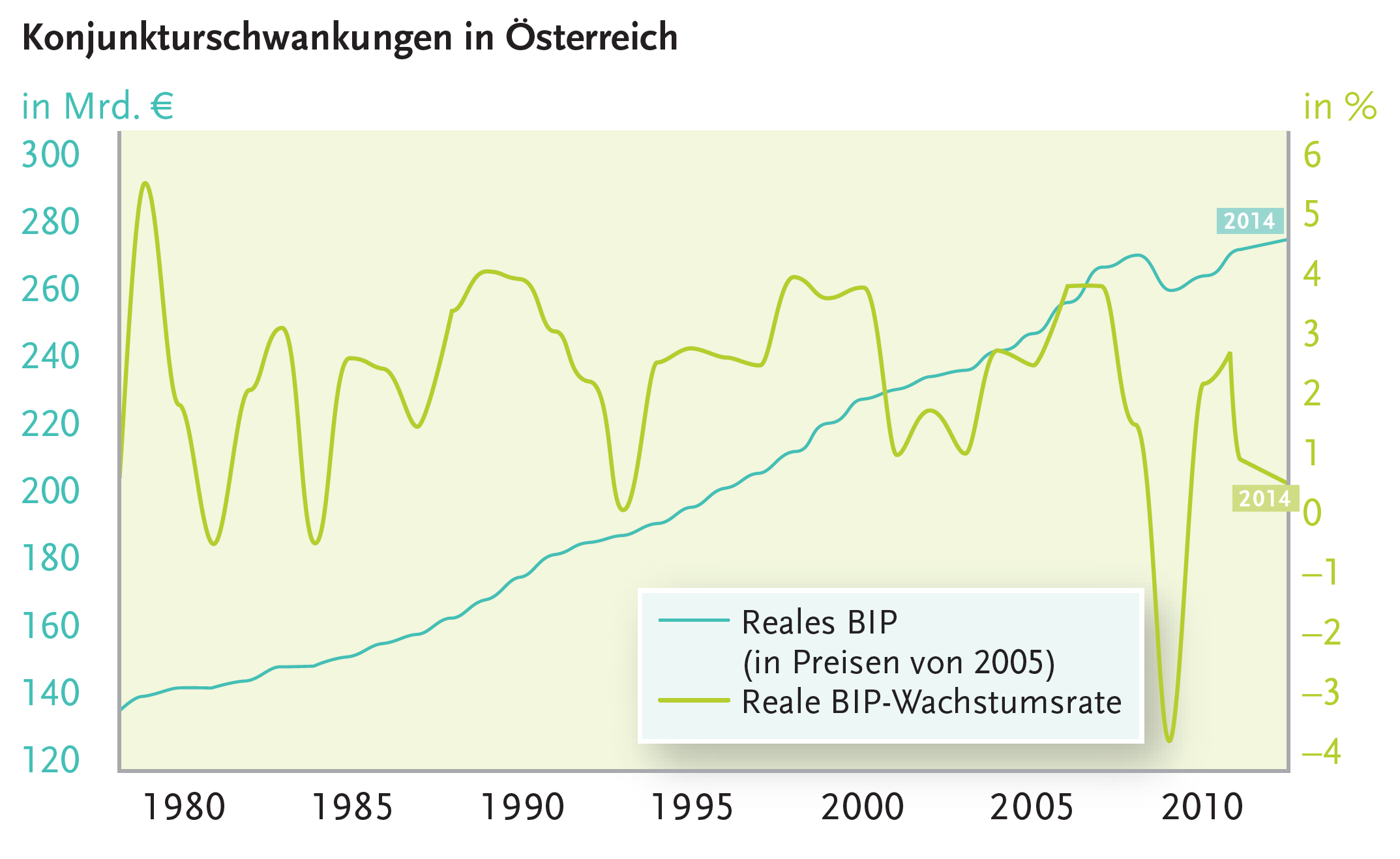 Konjunktur und Wirtschaftswachstum
Konjunkturindikatoren
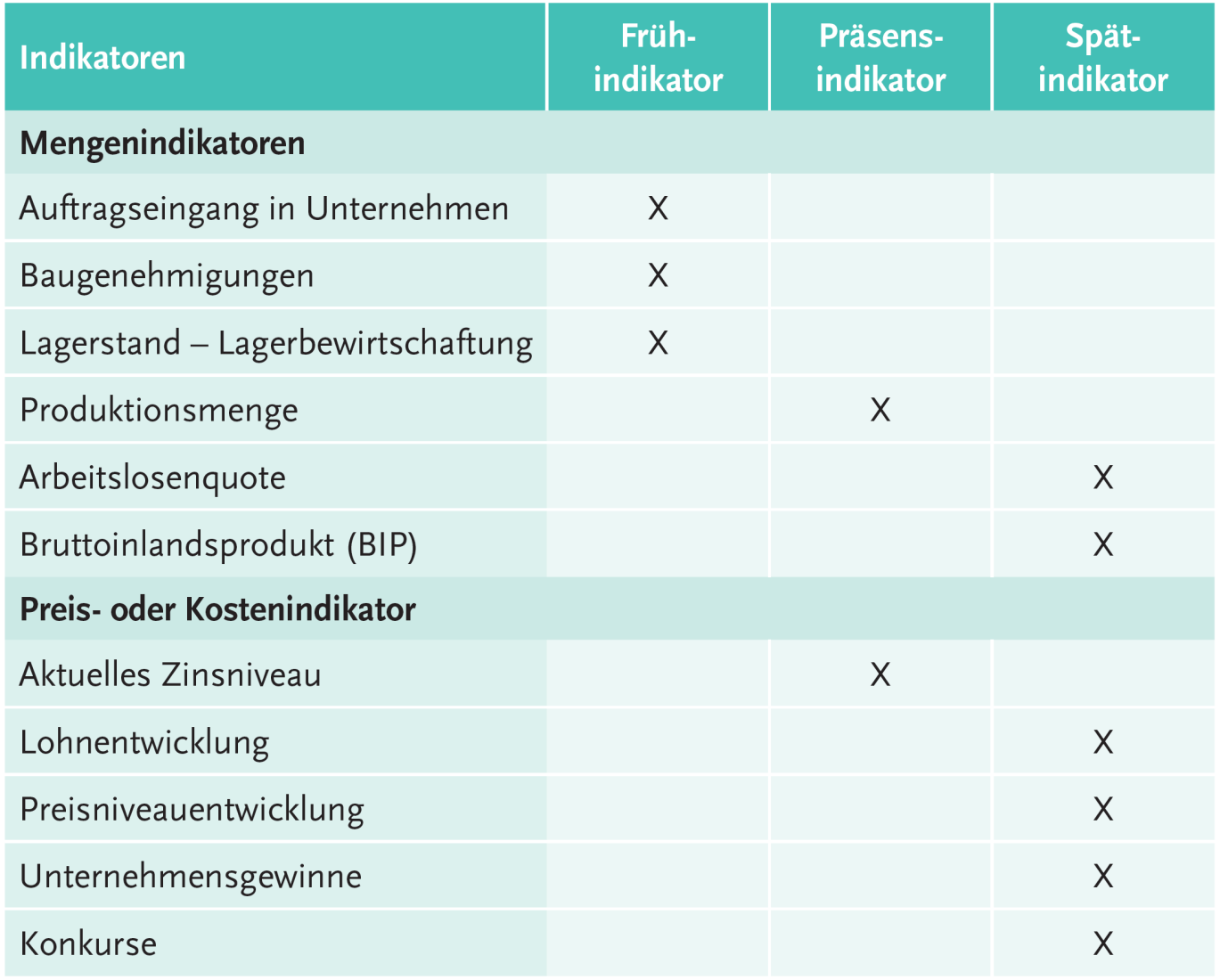 Die Volkswirt-schaftliche Gesamtrechnung (VGR)
Konjunktur und Wirtschafts-wachstum 
Geld
Konjunktur und Wirtschaftswachstum
Wirtschafts- und Konjunkturpolitik
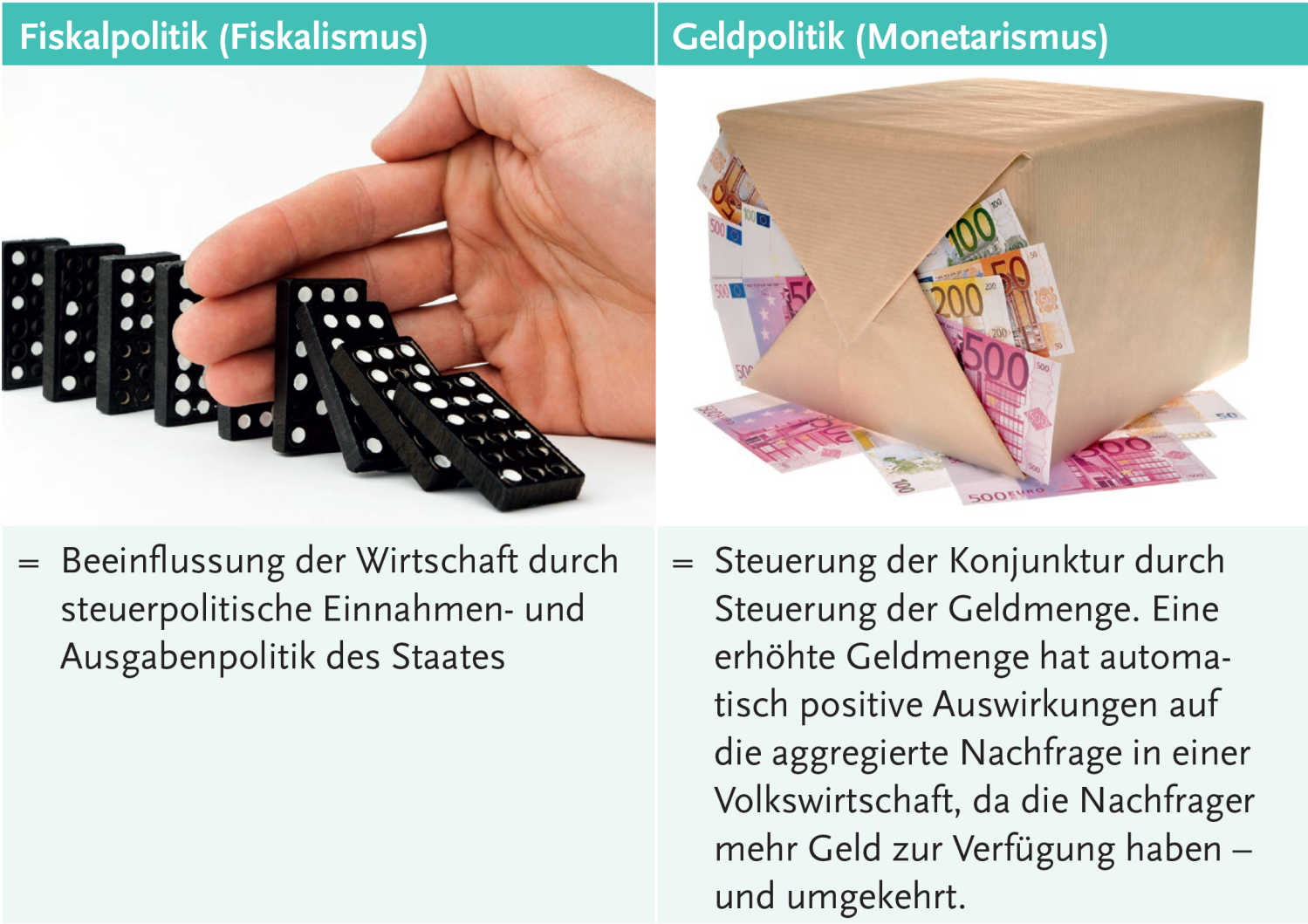 Die Volkswirt-schaftliche Gesamtrechnung (VGR)
Konjunktur und Wirtschafts-wachstum 
Geld
Konjunktur und Wirtschaftswachstum
Wirtschafts- und Konjunkturpolitik
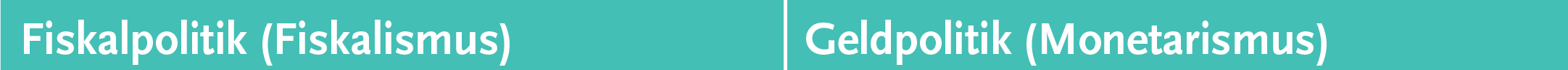 Die Volkswirt-schaftliche Gesamtrechnung (VGR)
Konjunktur und Wirtschafts-wachstum 
Geld
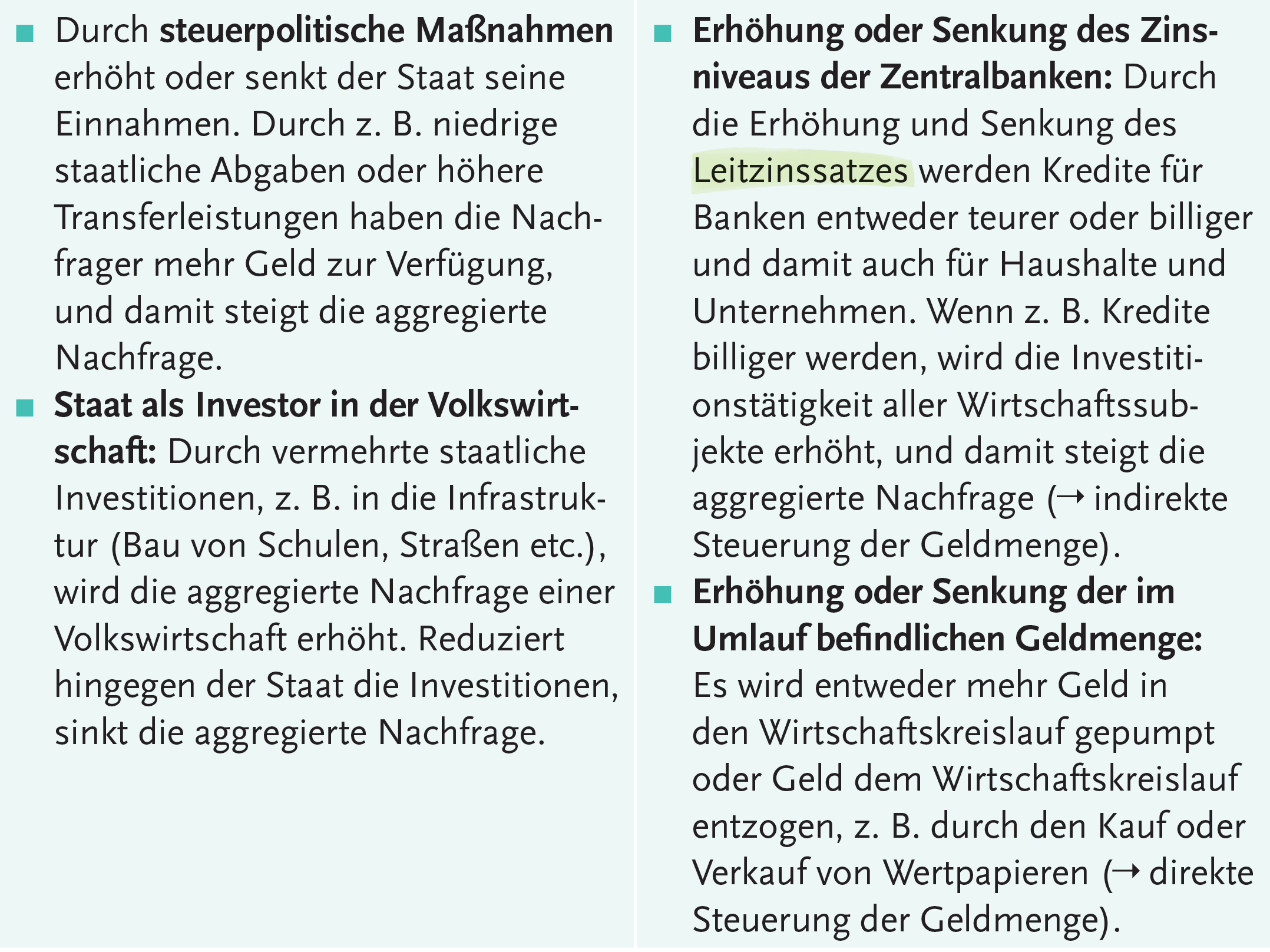 Konjunktur und Wirtschaftswachstum
Wirtschafts- und Konjunkturpolitik
Antizyklische Konjunkturpolitik

Unter antizyklischer Konjunkturpolitik versteht man 
expansive Geld- und Fiskalpolitik in Krisenzeiten, um die Wirtschaft anzukurbeln, und 
restriktive Geld- und Fiskalpolitik während eines Booms zur Dämpfung der Wirtschaft. 

Das soll helfen, Konjunkturschwankungen zu glätten.
Die Volkswirt-schaftliche Gesamtrechnung (VGR)
Konjunktur und Wirtschafts-wachstum 
Geld
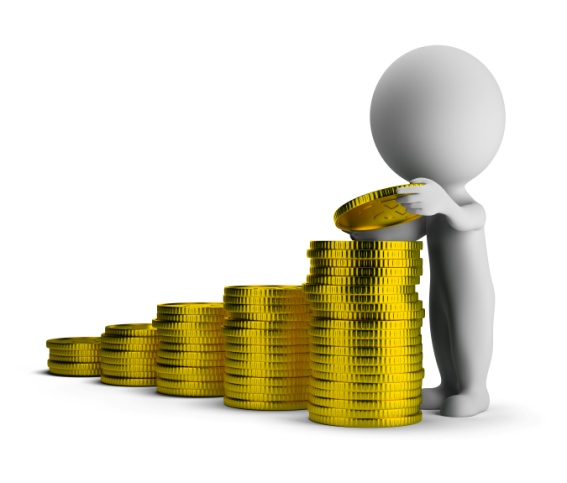 Konjunktur und Wirtschaftswachstum
Wirtschafts- und Konjunkturpolitik
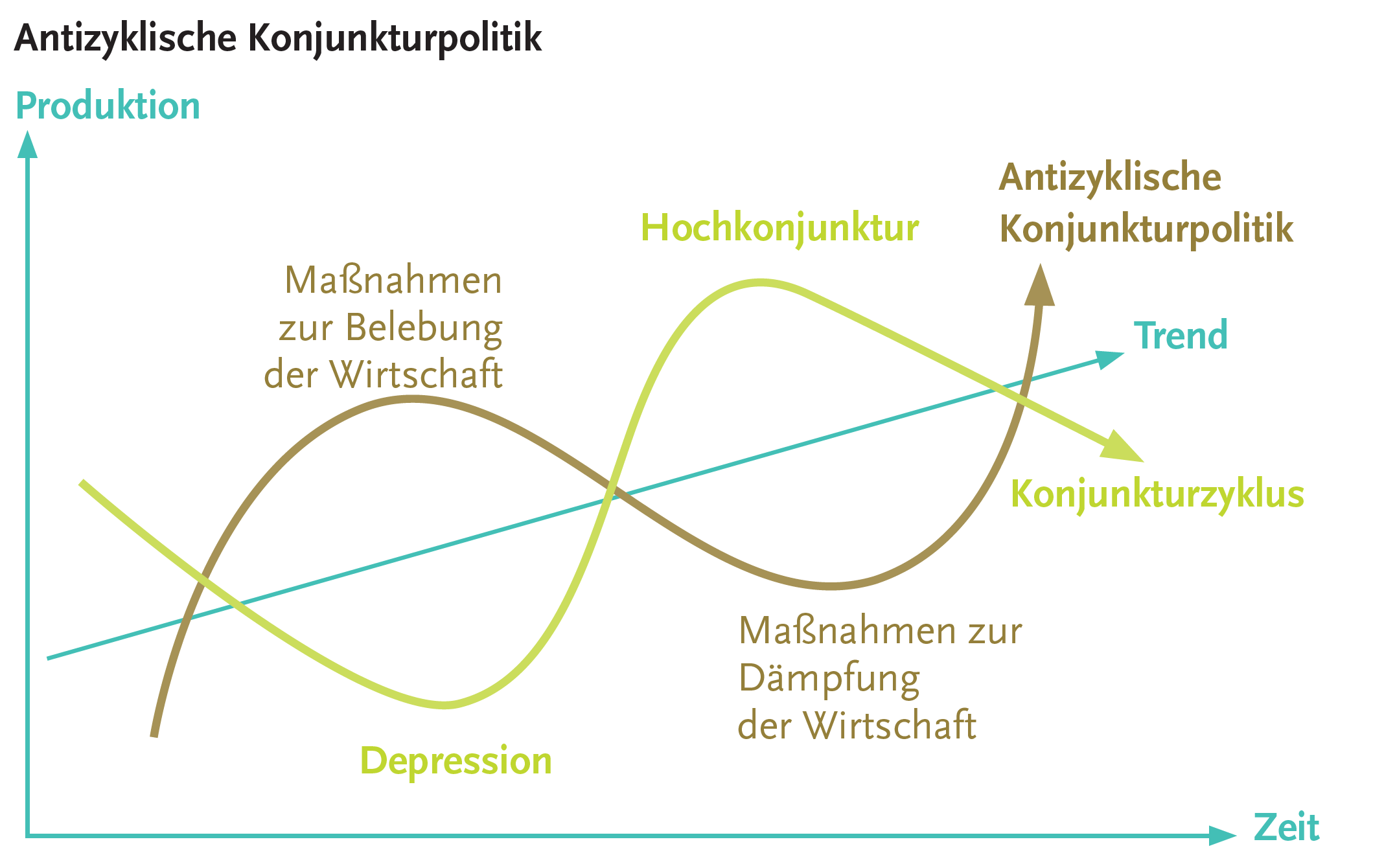 Die Volkswirt-schaftliche Gesamtrechnung (VGR)
Konjunktur und Wirtschafts-wachstum 
Geld
Konjunktur und Wirtschaftswachstum
Antizyklische Konjunkturpolitik
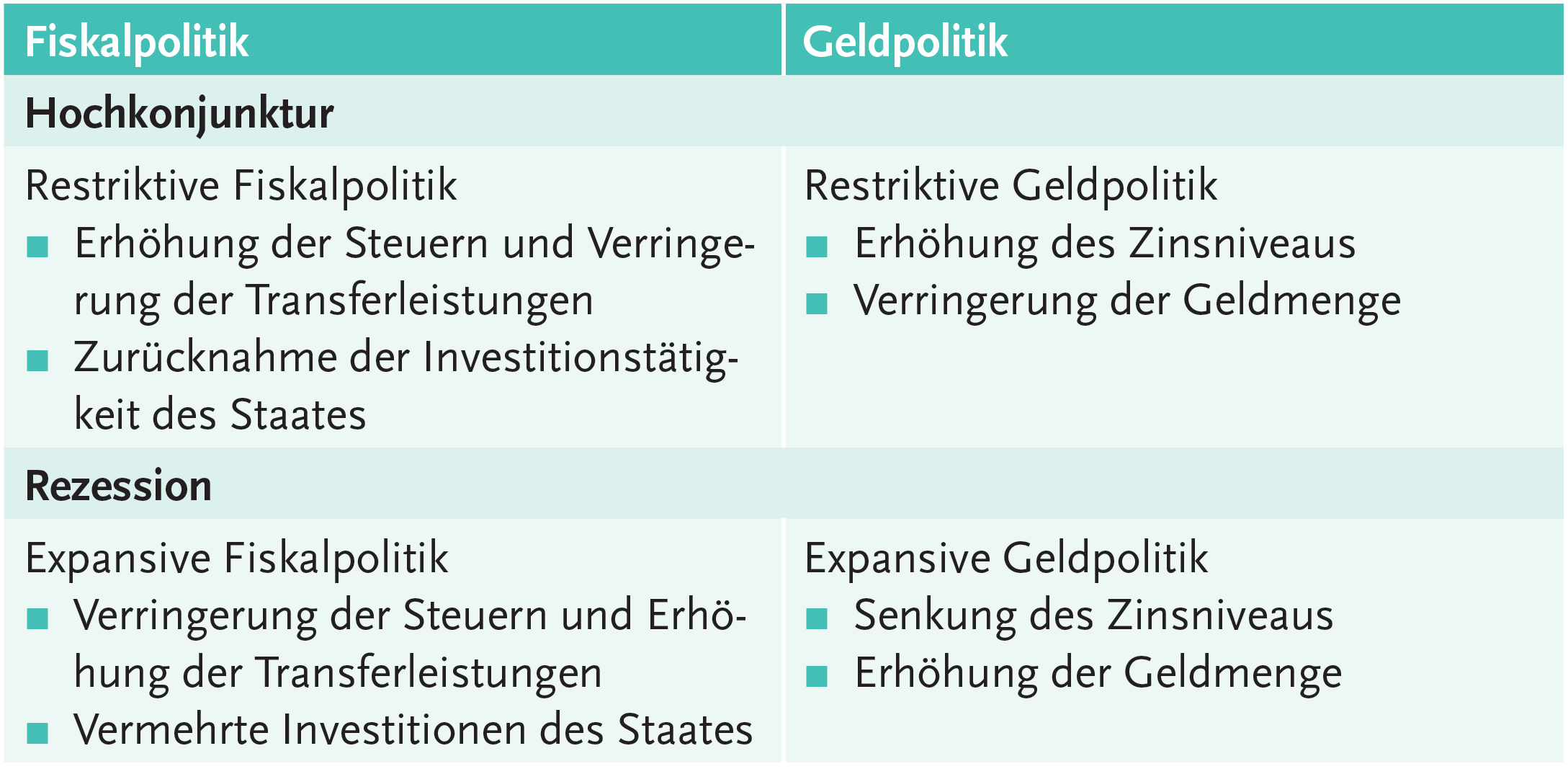 Die Volkswirt-schaftliche Gesamtrechnung (VGR)
Konjunktur und Wirtschafts-wachstum 
Geld
Konjunktur und Wirtschaftswachstum
Gründe für Wirtschaftswachstum
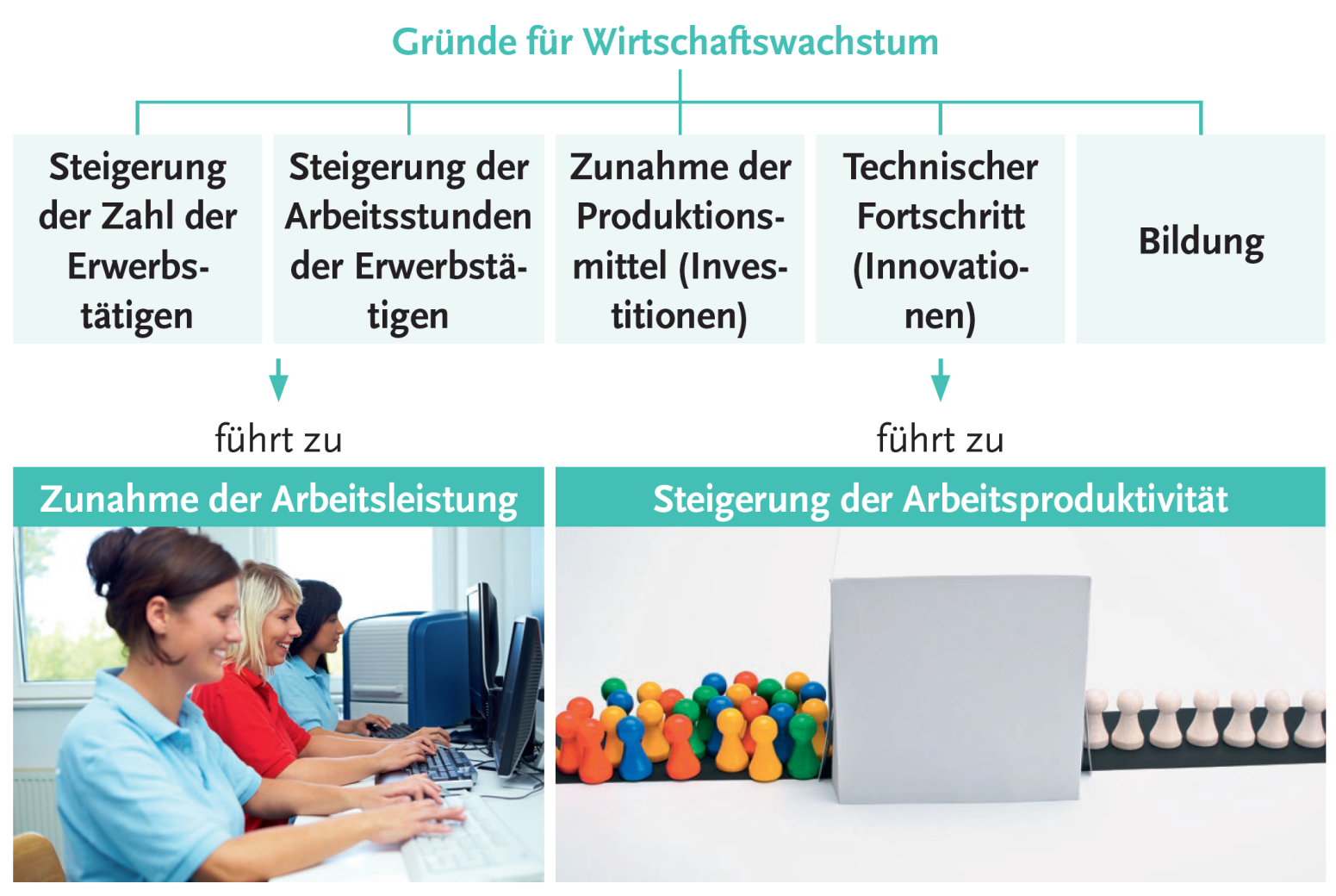 Die Volkswirt-schaftliche Gesamtrechnung (VGR)
Konjunktur und Wirtschafts-wachstum 
Geld